2018 CTMA
Hilton santa fe buffalo thunder
May 21 – 24, 2018
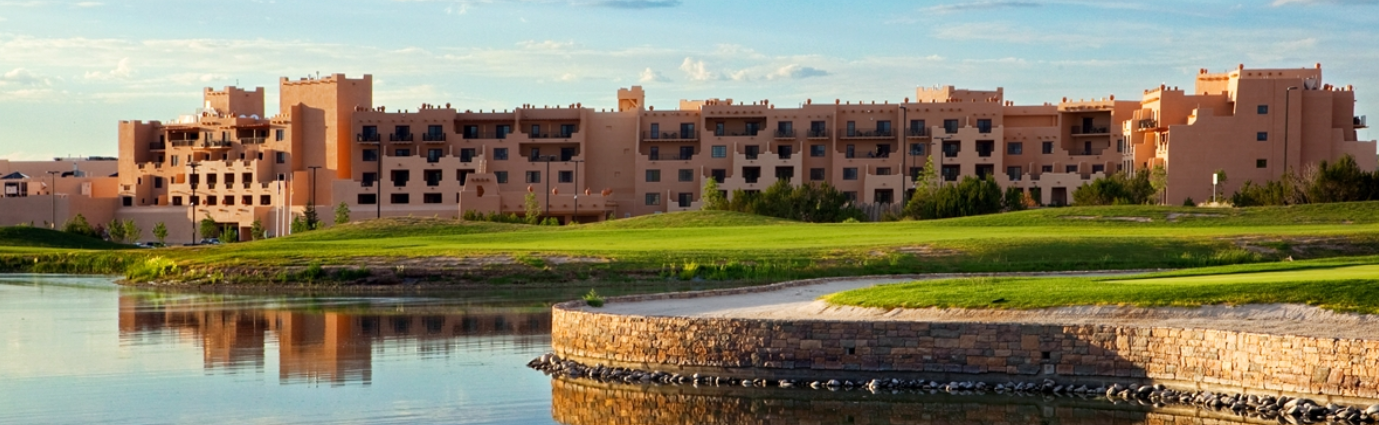 Located 9 Miles North of Santa fe & 75 miles north of Albuquerque